Circuitos en CA Trifásica
Problema Nº 17 LME 07
Problema Nº 17 LME 08Unidad 4 – Cap. 15 PASM
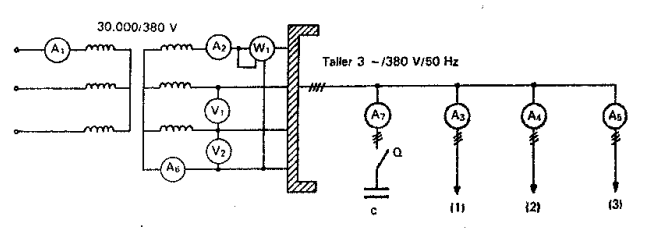 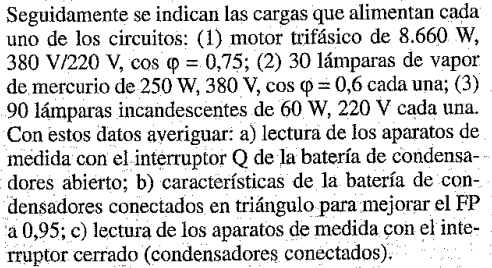 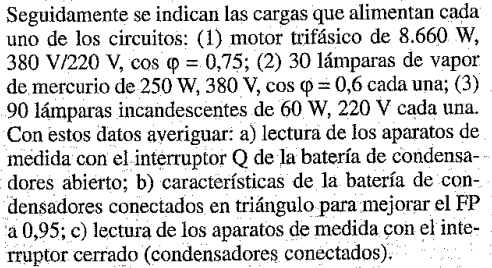 Circuito
Datos:
Circuito 1:  P= 8660W;  380V/220V;  Cos 1 = 0,75;  Amperímetro 3 A3 . ILc1
Circuito 2:  P= 30 x 250W;  380V;  Cos 2 = 0,6;  Amperímetro 4 A4 . ILc2
Circuito 3:  P= 90 x 60W;  220V;  Cos 3 = 1;  Amperímetro 5 A5 .  ILc3
Circuito C:  Q=?;        Amperímetro 7  A7.  ILC
Transformador :  30000V/380V ;  Amperímetro 1  A1 . IL1º
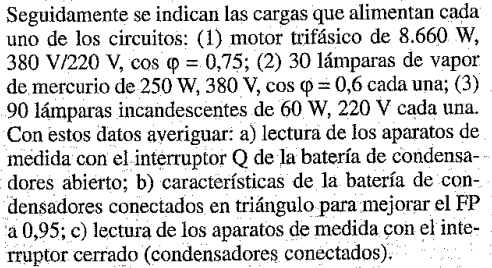 Circuito
Circuito
Analizo el circuito y sus instrumentos:
Considero al transformador ideal, por lo tanto se mantiene el triángulo de potencia de ambos lados (1º y 2º) del transformador. El circuito tiene cargas equilibradas .
Amperímetro 1 A1 : Mide la corriente  de línea 1º del lado de alta del transformador. IL1º.
Amperímetro 2 A2 : Mide la corriente  de línea 2º del lado de baja del transformador. IL2º.
Amperímetro 6 A6 : Mide la corriente  Neutro 2º del lado de baja del transformador. IN=0.
Voltímetro 1 V1 : Mide la tensión compuesta entre líneas del lado de baja . Uc = 380V.
Voltímetro 2 V2 : Mide la tensión simple entre línea y . U2 = 380V/3 = 220V.
Vatímetro 1 W1 : Mide la Potencia de una fase del transformador (P total/3). Pf= Pt/3
Circuito 1, 2 y 3 valido para las dos condiciones
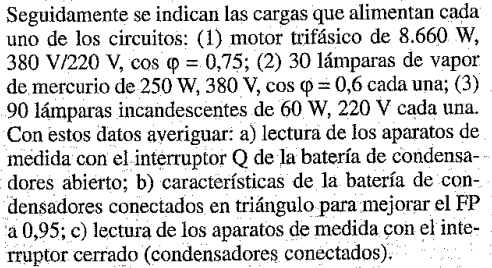 Circuito 1:  P1= 8660W;  380V/220V;  Cos  1 = 0,75;  Amperímetro 3 A3 . ILc1
P1= 3UC. ILc1.cos (1)  . ILc1 = P1 / 3UC .cos (1) 
    ILc1 = 8660W / 3 x 380V .0,75 = 17,57 A = ILc1  A3
Valida para las dos condiciones del interruptor Q
Circuito 2:  P2= 30 x 250W;  380V;  Cos 2 = 0,6;  Amperímetro 4 A4 . ILc2
P2= 3UC. ILc2.cos (2)  . ILc2 = P2 / 3UC .cos (2) 
  ILc2 = 7500W / 3 x 380V .0,6 = 19 A = ILc2  A4
Valida para las dos condiciones del interruptor Q
Circuito 3:  P3= 90 x 60W;  220V;  Cos 3 = 1;  Amperímetro 5 A5 .  ILc3
P2= 3UC .  ILc3.cos (3)  .  ILc3 = P2 / 3UC .cos (3) 
  ILc2 = 5400W / 3 x 380V .1 = 8,20 A = ILc  A5
Valida para las dos condiciones del interruptor Q
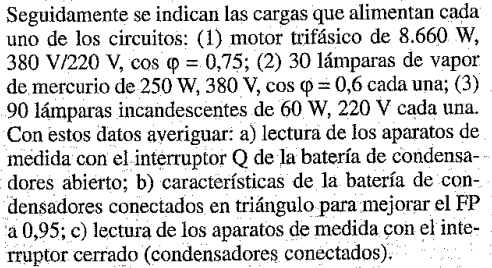 Triángulo de Potencias total
Sumo todas las potencias activas
Sumo todas las potencias reactivas
Construyo el triangulo de potencias
Q2=P2.Tang 2= 10000 VARi
ST
Q1=P1.Tang 1= 7637,5 VARi
T
P2= 7500W
P1= 8660W
P3= 5400W
Cos 1 = 0,75;  1 = Arco Cos(0,75)=41,41º
Cos 2 = 0,6;  2 = Arco Cos(0,6)=53,13º
Triángulo de Potencias total
ST
QT=17637 VARi
T
PT= 21560W
Calculo el ángulo T y el factor de potencia total
Amperímetro 2 A2 : sin batería de capacitores
Amperímetro 1 A1 : sin batería de capacitores
Vatímetro 1 W1 : P1f= Pt/3= 21560W/3=7187 W
Batería de condensadores
ST
QC
QT
QE
E
T
PT= 21560W
Exigencia es el Factor de Potencia  exigido o corregido. FPE= cosE=0,95
Cos E = 0,95;  E = Arco Cos(0,95)=18,19º
Batería de condensadores
QC = PT.( tanT  - tanE)
QC = 21560W.( tan39,28º  - tan18,19º)
QC = 10550 VARc
Con esto se calculó la potencia reactiva del sistema de corrección trifásico, Son tres capacitores, la potencia de cada capacitor es:   
Q1c = QCT /3 = 10550 VARc /3 = 3517 VARC = Q1c  (potencia de cada capacitor)
Como el problema me dice que los capacitores se conectan en Triángulo (D) sobre cada capacitor estará la tensión compuesta  UCap = UC = 380V = UCap
Con la tensión y la potencia de cada capacitor puedo calcular su corriente:
 ICap = Q1c / UCap = 3517 VARC / 380 V / = 9,26 A = ICap
Batería de condensadores
Amperímetro 7 A7 : I7 = ICap 3 = 3  x 9,26 A = 16 A = I7
barra del transformador -Línea trifásica con UC= 380V
Carga 1,2 y3
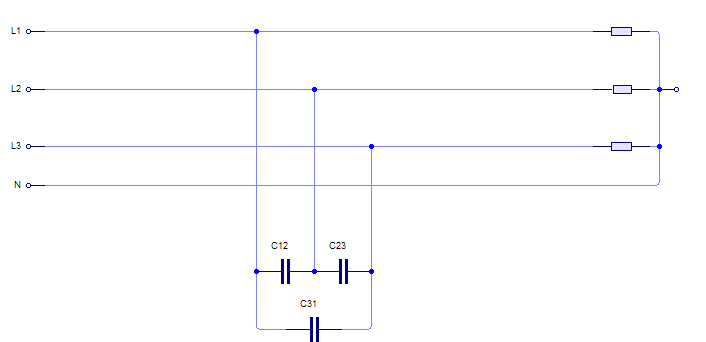 ILE1= 34.48 A
IL= 42,32 A
IL= 42,32 A
ILE1= 34.48 A
ILE1= 34.48 A
IL= 42,32 A
IN= 0 A
I7= 16 A
Icap= 9,26 A
Sistema de corrección de FP conexión triángulo
Con batería de capacitores
Amperímetro 2 A2 : con batería de capacitores
Amperímetro 1 A1 : con batería de capacitores